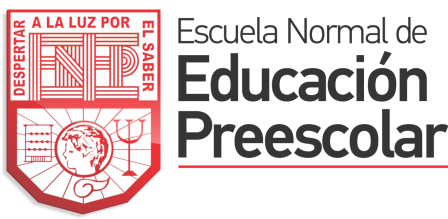 ESTRATEGIAS PARA LA EXPLORACION DEL MUNDO NATURAL
ESCUELA NORMAL DE EDUCACIÓN PREESCOLAR
Licenciatura en Educación preescolar
Ciclo escolar 2020 – 2021
Nombre de la alumna:  
Luz Mariana Gutiérrez Reyes
Número de lista: 12     Grupo: Segundo “D”
Nombre del trabajo: Redacción

Fecha:  27 de Abril del 2021
Your Paragraph here: (Font arial 10, margin 1 )
Yes, me and my family had a big accident a while ago. It was 2018 an d We were goning to saltillo in a big car and when we were near pareón a White car hit us from the side and we overturned 3 times before we landed. Fortunatly we didn´t get a major injure, becouse the pólice and paramedics arrived 5 hours later to the accident. The guilty ran away and didn´t come back for even say sorry or something like that, I just stayed speechless an without movement in my legs, i had one of em broken and the other just had a splitbone. In my city theres like 3 accidents a year, they are usally minor accidents, it almos always happen on the exit to highway 57, but nothing so big. I just had heped someone in a car accident, but it wasn´t in my city, it was at Saltillo, my family has a restaurant at a very trafficated Street and teres almos 2 accidents a month, I just tried to calm down the children in the car and my father helped calling the ambulance and the pólice. It makes me feel so sad becouse it was a truck with like 5 kids and the mother just went to hit a bigger truck and got injured, the kids where crying a lot and I just wanted to hug them and tell them that everything will be okay.